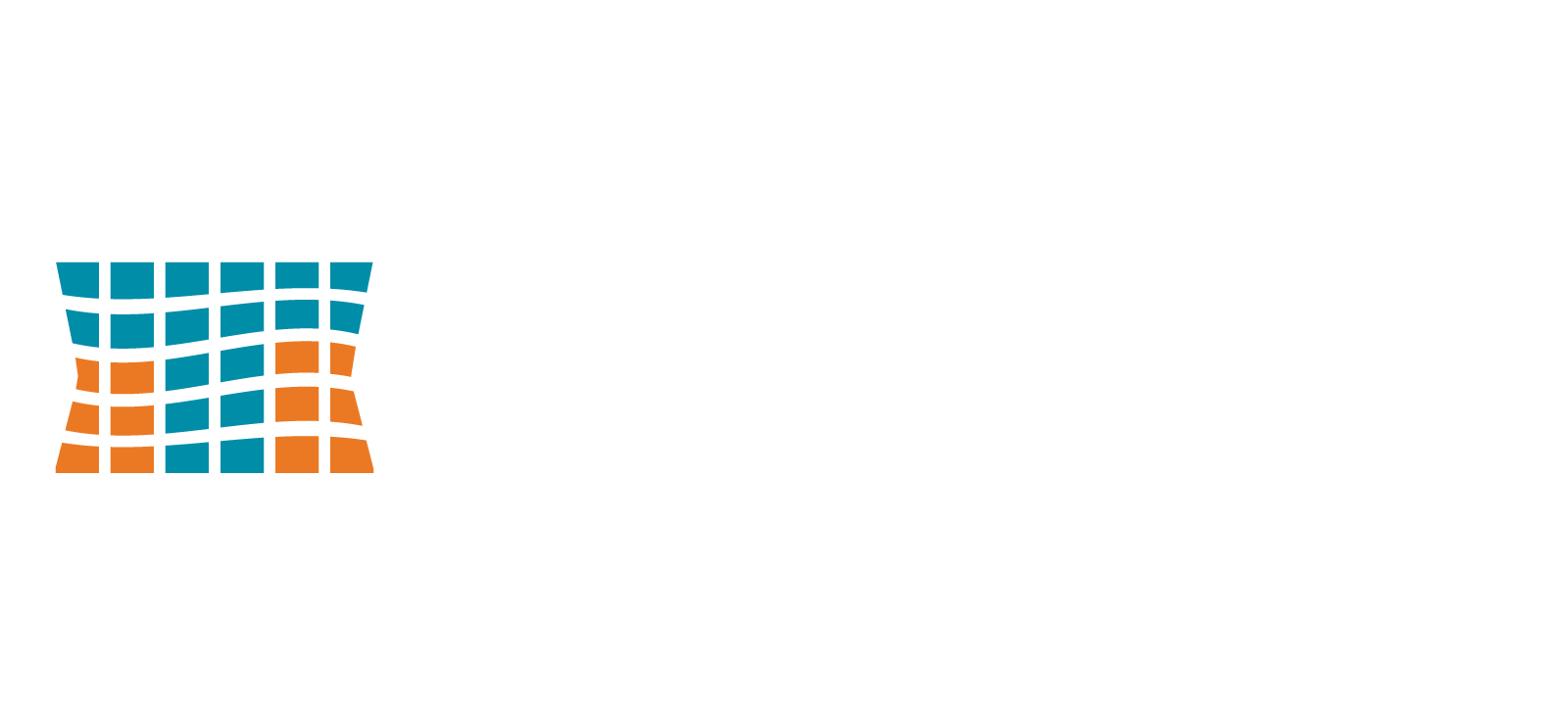 Title
Date
Presenter
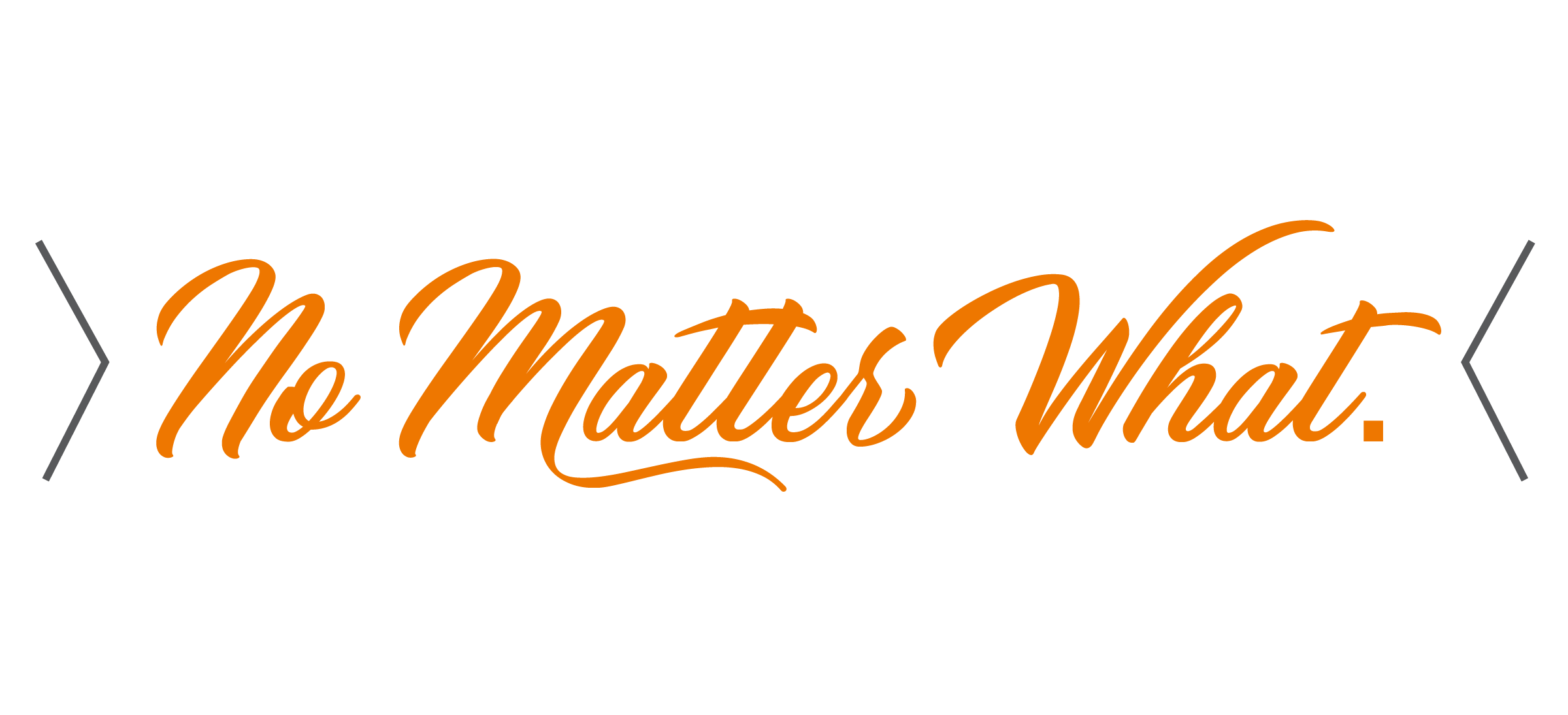 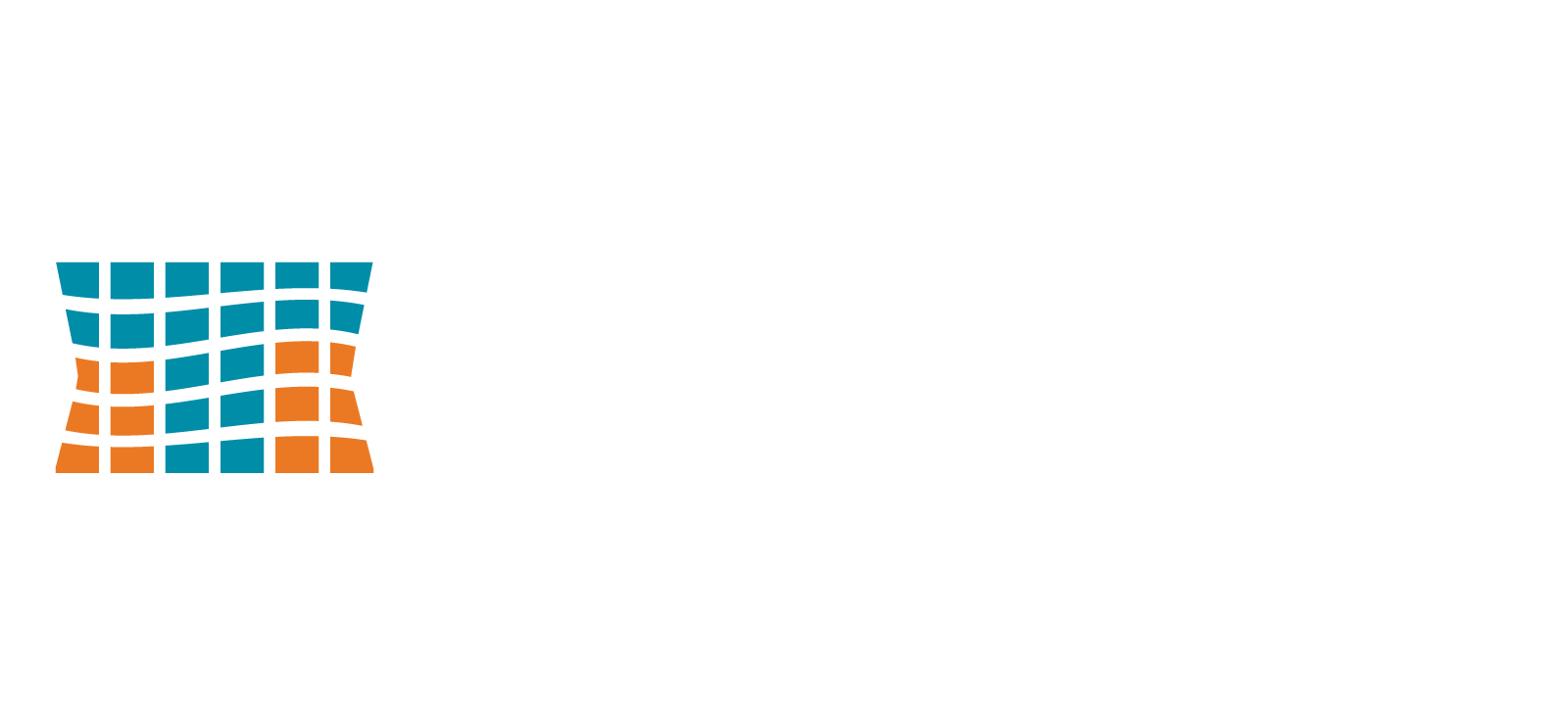 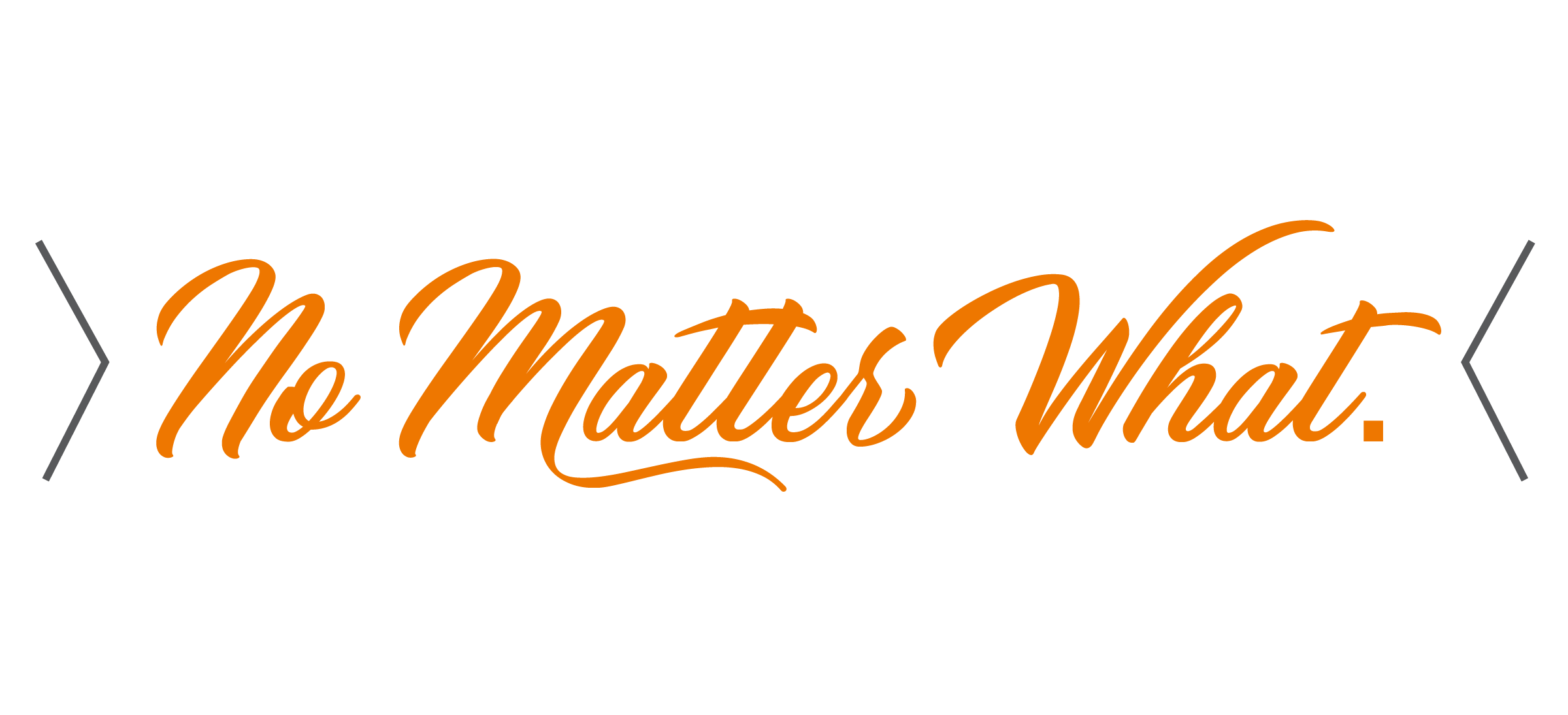